International Exchange of Experience on Insolvency Law (IEEI):11th Colloquium, Prague, May 19 – 21, 2010Judicial Communication in Cross-Border InsolvenciesWhat is possible and what is not - The German Perspective
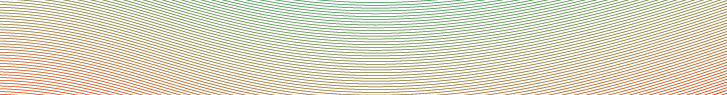 Judicial Communication in Cross-Border InsolvenciesIntroduction
Cross-Border Insolvency Proceedings: 

Need for Coordination
↔
Lack of Time
2
11th IEEI - Colloquium
Prague, May 19 – 21, 2010
Judicial Communication in Cross-Border InsolvenciesIntroduction
Continental Law Regimes: 	Based on codified laws

EU Insolvency Regulation: 
	No obligation for courts to communicate

Not everything that is not explicitly permitted is inadmissible!

Courts have to identify and use the scope for communication with other courts.
3
11th IEEI - Colloquium
Prague, May 19 – 21, 2010
Judicial Communication in Cross-Border InsolvenciesIntroduction
Procedural law is purposive law!

§ 1 Insolvency Act: 	Satisfaction of creditors as  	(InsO)			procedural  objective

§ 5 InsO:			ex officio – investigation

§ 21 InsO:			Court measures to avoid change in 				debtor´s assets to the detriment of 				the creditors until decision on 				opening of insolvency proceedings
4
11th IEEI - Colloquium
Prague, May 19 – 21, 2010
Judicial Communication in Cross-Border InsolvenciesResults
ALI/III - Guidelines 2, 3

Compatible with German law

Basis: 	§ 5 InsO (ex officio - duty)
Wide discretion

Ex officio – principle can include an obligation to initiate communication to gather information, eg. concerning the assets of the debtor.
5
11th IEEI - Colloquium
Prague, May 19 – 21, 2010
Judicial Communication in Cross-Border InsolvenciesResults
Problem of first contact:

European Judicial Atlas
	http://ec.europa.eu/justice_home/judicialatlascivil/html/cc_searchmunicipality_en.jsp#statePage0

Court Adress Data Base Germany
	Ministry of Justice of North Rhine – Westphalia
	 http://www.justizadressen.nrw.de/og.php?MD=nrw
6
11th IEEI - Colloquium
Prague, May 19 – 21, 2010
Judicial Communication in Cross-Border InsolvenciesResults
Language problem:

Help of (preliminary) administrator	

Interpreters:	
	Costs are justified in many cross-border cases:
	Substantial bankruptcy estates are to be distributed or big enterprises to be reorganised
7
11th IEEI - Colloquium
Prague, May 19 – 21, 2010
Judicial Communication in Cross-Border InsolvenciesResults
German examples for cross-border communication:

PIN Group 
Germany - Luxemburg
Court to Court
Decision to open main proceedings

Automold 
Germany - England
Court to Administrator
Coordination of date of creditors´ meeting 
	in secondary proceedings
8
11th IEEI - Colloquium
Prague, May 19 – 21, 2010
Judicial Communication in Cross-Border InsolvenciesResults
ALI/III – Guideline 5

Different legal cultures:

Local Rules concerning ex parte communication
Nationwide uniform procedural rules

Germany: 	Courts can receive communications 			and respond directly
9
11th IEEI - Colloquium
Prague, May 19 – 21, 2010
Judicial Communication in Cross-Border InsolvenciesResults
ALI/III – Guidelines 7, 8
German law: 

Participation of lawyers in court-to-court communication not necessary

Opportunity to comment on intended communication

Information about outcome of communication

Judges can arrange communication
10
11th IEEI - Colloquium
Prague, May 19 – 21, 2010
Judicial Communication in Cross-Border InsolvenciesResults
ALI/III – Guideline 9: Joint Hearings

German law:	no provision	

Creditors´ meeting via video conference – Problems:

Consent of participating creditors necessary?
Creditors´ meetings are not open to the public.
Sovereignty
Facilities
11
11th IEEI - Colloquium
Prague, May 19 – 21, 2010
Judicial Communication in Cross-Border InsolvenciesResults
ALI/III – Guideline 9:
Transmission of evidentiary or written materials

German law:	

No provision of materials in public system
Strict limitations of third parties´ right to inspect court files
Observation of standards for international legal assistance
Direct transmission between courts not admissible in most cases
	Exemption:	 Consent of all parties
12
11th IEEI - Colloquium
Prague, May 19 – 21, 2010
Judicial Communication in Cross-Border InsolvenciesResults
ALI/III – Guideline 9

Compatible with German law concerning

Submissions and applications by party representatives

Coordination and resolution of procedural, administrative and preliminary matters relating to joint hearings

Communicaton after a joint hearing concerning coordinated orders 
	Exemption: 		Coordinated orders conflict with binding 				substantive bankruptcy law
13
11th IEEI - Colloquium
Prague, May 19 – 21, 2010
Judicial Communication in Cross-Border InsolvenciesResults
ALI/III – Guidelines 10, 11

Compatible with German law

Principle of „forum regit processum“ 
	Art. 4, 25 EU Insolvency Regulation

Public policy – exemption 
	Art. 26 EU Insolvency Regulation

Enforcement:
EU Insolvency Regulation: 
	Art. 25 subparagraph 1, sentence 2:  simplified procedure
non-EU Member States: Exequatur proceedings necessary (§ 353 InsO)
14
11th IEEI - Colloquium
Prague, May 19 – 21, 2010
Judicial Communication in Cross-Border InsolvenciesResults
15
11th IEEI - Colloquium
Prague, May 19 – 21, 2010
Judicial Communication in Cross-Border InsolvenciesResults
ALI/III – Guideline 1


Adoption of Guidelines

as general guidelines of a bankruptcy court or

in a protocol with a foreign bankruptcy court.
16
11th IEEI - Colloquium
Prague, May 19 – 21, 2010
Judicial Communication in Cross-Border InsolvenciesResults
Protocols on Court-to-Court - Communication

Specification of guidelines which
can be applied
can be applied in a modified manner 
cannot be applied.

Reservation of compliance with the law - 
	a protocol cannot

limit procedural rights
interfere with a court´s international jurisdiction
interfere with a court´s decision making authority.
17
11th IEEI - Colloquium
Prague, May 19 – 21, 2010
In a protocol on court-to-court – communication 
a German insolvency court can agree on
Judicial Communication in Cross-Border InsolvenciesResults
18
11th IEEI - Colloquium
Prague, May 19 – 21, 2010